Manual digital de prácticas
 Práctica 4. 
Biología Celular II.
Inclusiones citoplasmáticas
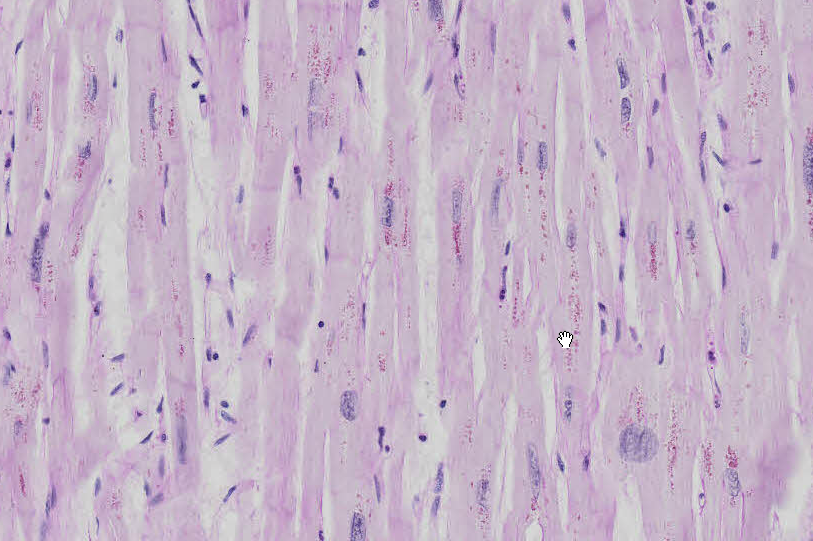 Instrucciones generales:
En el microscopio virtual o en el Atlas Digital del Departamento busca cada  preparación histológica o fotomicrografía y señala lo que se te pide.
Resultado de aprendizaje:Identifica las inclusiones en fotomicrografías de cortes histológicos.
Recursos: 
http://www.facmed.unam.mx/deptos/biocetis/atlas2013A/bio10/bio.html
http://microvirtualbct.facmed.unam.mx/mv.html
Mesencéfalo (neuronas con melanina)-página 1
Ganglio intertraqueobronquial (macrófagos con carbón)-página 3
Miocardio (lipofuscina)-página 6
Hígado (glucógeno)-página 6
4.1  Hígado con glucógeno. Observa la coloración rojo magenta, que corresponde al glucógeno,  en el citoplasma de los hepatocitos. Señala lo que se te pide.
Coloca la imagen aquí
Tinción:

Hepatocitos
Presencia de núcleos y posición en las células
Presencia de glucógeno
4.2  Ganglio linfático intertraqueobronquial. Observa este pigmento exógeno oscuro, que corresponde al carbón fagocitado por los macrófagos. Señala lo que se te pide.
Coloca la imagen aquí
Tinción:


Macrófagos con partículas de carbón
4.3  Mesencéfalo. Observa el pigmento endógeno de neuromelanina (partículas de color negro) en el citoplasma de las neuronas situadas en la sustancia nigra. Señala lo que se te pide.
Coloca la imagen aquí
Tinción:

Neuromelanina en el citoplasma de las neuronas.
4.4  Miocardio. Observa el pigmento de lipofucsina o pigmento de desgaste, de color rojo magenta, en las células musculares (miocardiocitos) del corazón. Se sitúa preferentemente en los espacios relacionados con los polos de los núcleos. Señala lo que se te pide.
Coloca la imagen aquí
Tinción:

Miocardiocitos en sección longitudinal
Núcleos
Pigmentos de lipofucsina